Diwali
Student Health & Human Services
Office of Human Relations, Diversity & Equity
June 2022
Would you rather...
Go to the past and meet your ancestors

Go to the future and meet your great, great grandchildren
Objective
a festival of lights and one of the major festivals celebrated mainly by Hindus, Jains, and Sikhs.

usually lasts five days and celebrated during the Hindu Lunisolar month Kartika (between mid-October and mid-November).

One of the most popular festivals of Hinduism, Diwali symbolizes the spiritual "victory of light over darkness, good over evil, and knowledge over ignorance".
What is Diwali?
The 5 Days
The first day of the festival when celebrants prepare by cleaning their homes and making decorations on the floor, such as rangolis.

The second day is Naraka Chaturdashi.

The third day is the day of Lakshmi Puja and the darkest night of the traditional month.

In some parts of India, the day after Lakshmi Puja is marked with the Govardhan Puja and Balipratipada (Padwa).

Some Hindu communities mark the last day as Bhai Dooj or the regional equivalent, which is dedicated to the bond between sister and brother, while other Hindu and Sikh craftsmen communities mark this day as Vishwakarma Puja and observe it by performing maintenance in their work-spaces and offering prayers.
The Festival
During Diwali, people wear their finest clothes

Illuminate the interior and exterior of their homes with the diyas and rangolis

They perform lakshmi puja (worship ceremonies of Lakshmi – the goddess of prosperity and wealth

Light fireworks

Partake in family feasts

Mithai  (sweets) and gifts are shared
What is Diwali?
[Speaker Notes: Play the video for the students: 4:03
What Is Diwali and How Is It Celebrated? - YouTube]
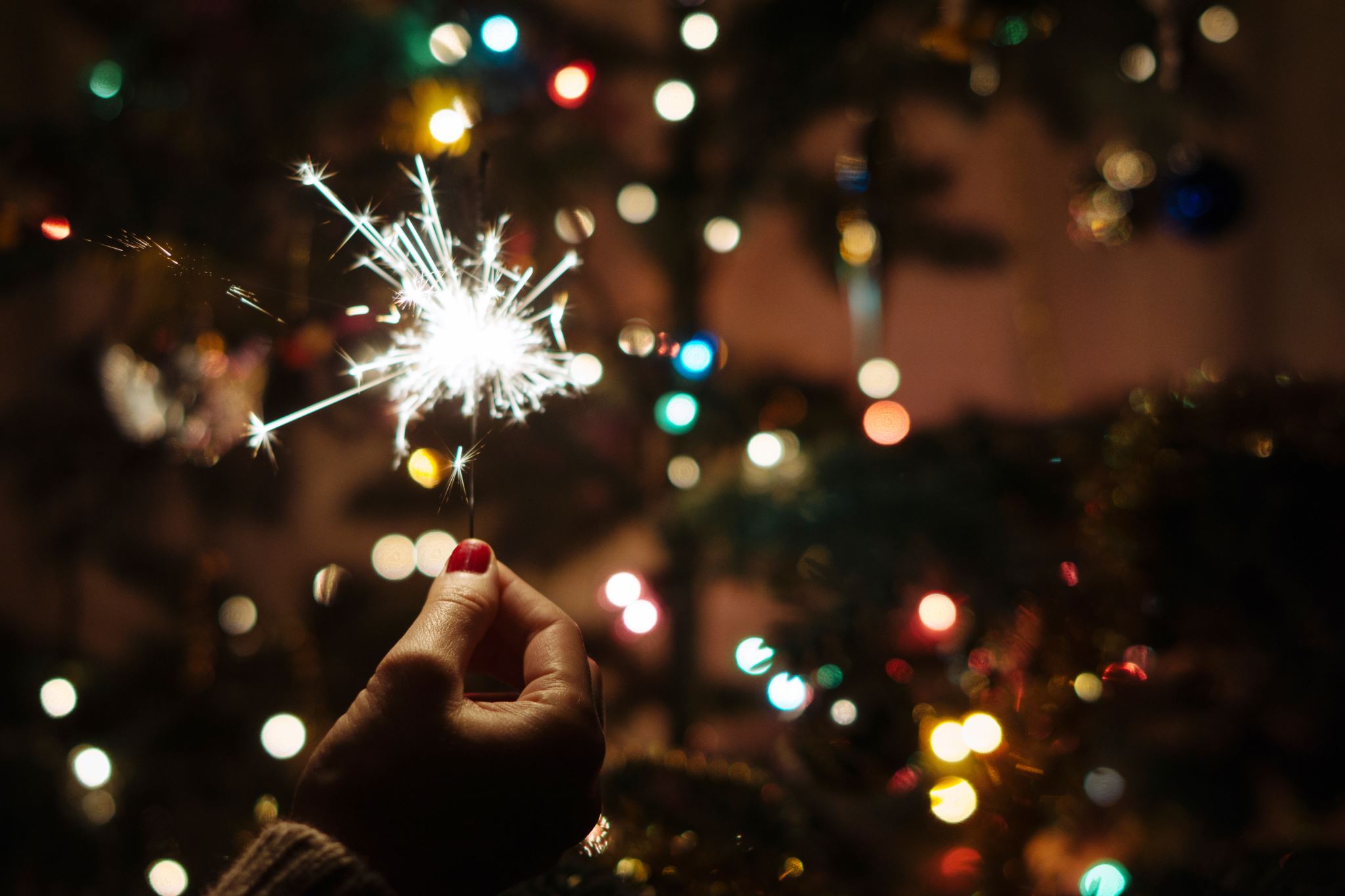 Time to Share
Are there any other events in your culture that you celebrate? If so, what? 

Is this like any other cultural event you've celebrated or heard of?
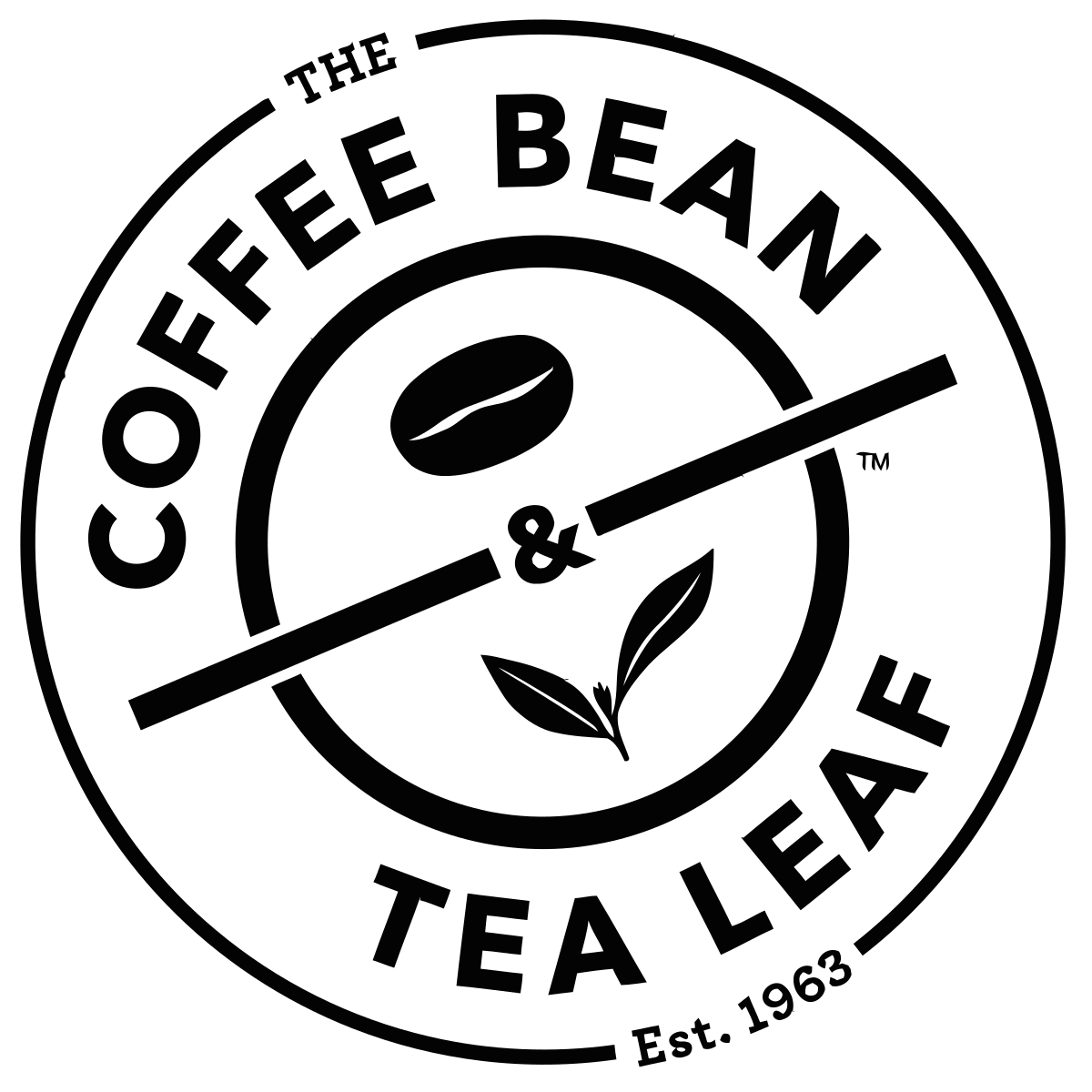 Which is better?
Teacher Feedback Survey
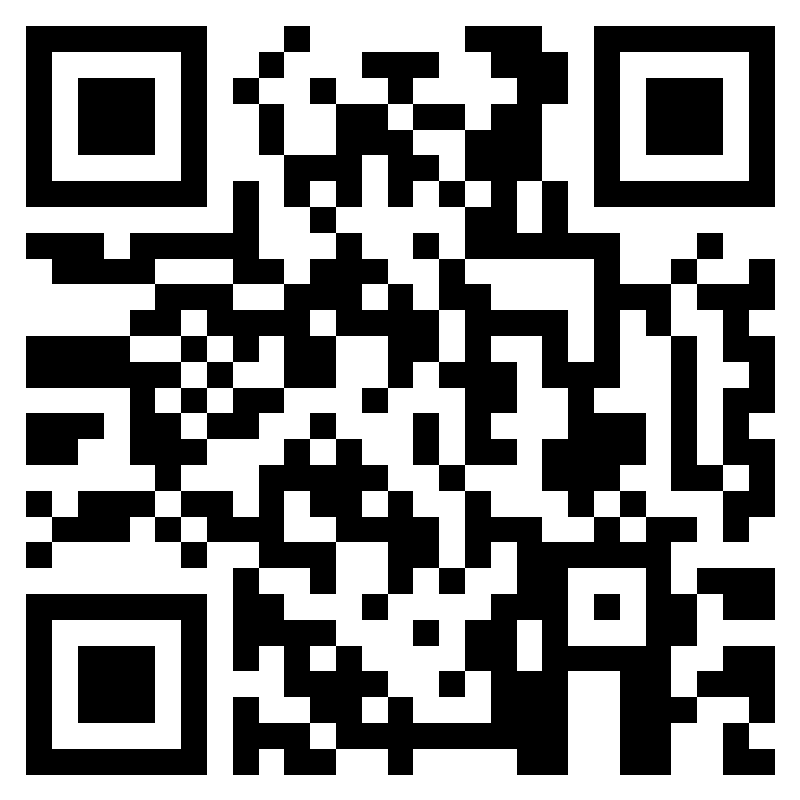 [Speaker Notes: Teacher, please scan the QR code or click the link below to complete the feedback survey: 
https://forms.office.com/r/i9UqyyxzTT]
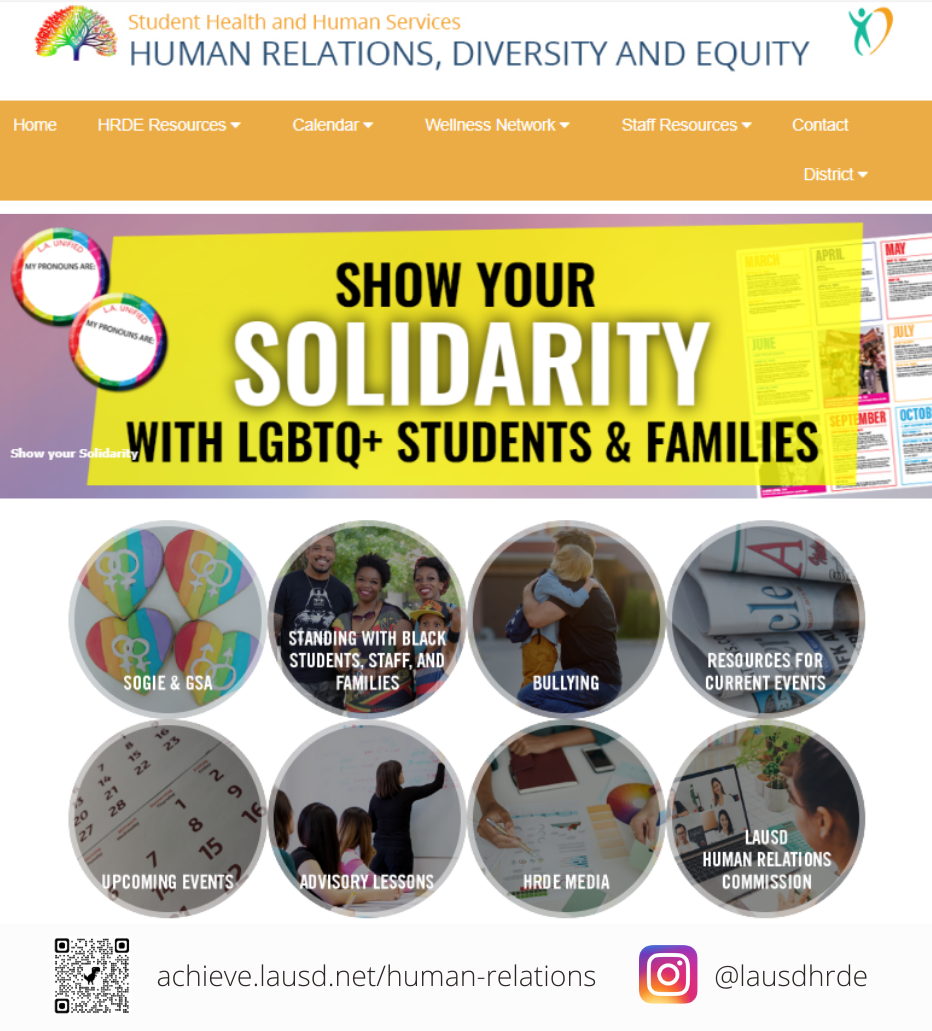 Human Relations, Diversity & Equity